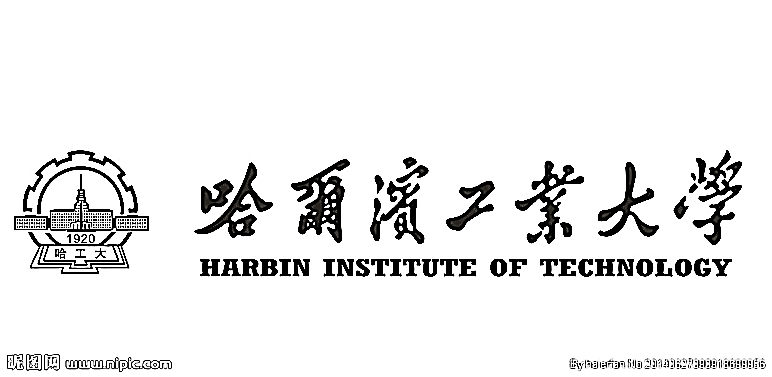 2023年港澳地区交流项目申报
——XXXXX项目
XX学院（学部、系所）
202年XX月XX日
提  纲
一、与港澳高校（机构）合作基础
二、港澳合作伙伴基本情况
三、项目实施方案
四、项目预期成果
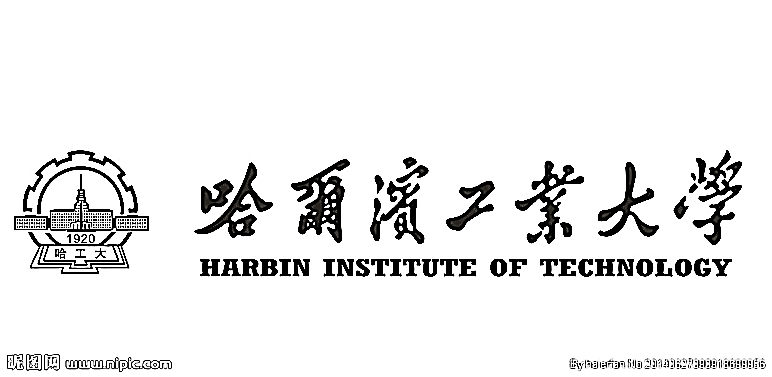 请多提宝贵意见！